Swing Bed Program ManagementSelf Assessment Outcome Overview
Mary Guyot 
Mary Guyot Consulting
maryguyotconsulting@gmail.com
(207) 650-5830 (cell/text)
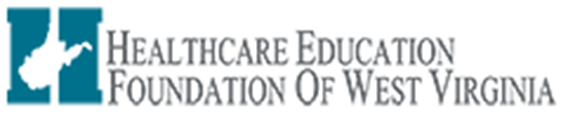 Lets scroll down  the PDF report provided via SurveyMonkey which will be emailed to you after today
Review this report in more details
Review your answers to the self-assessment report sent to each CAH last week
I will be reaching out to some of you to share what you have implemented for certain best practices 
Next Zoom will be a hospital sharing best practice and Q&A
Date: Friday, November 18
Time: 1:00 PM ET
Look for zoom link to be emailed to you
Next StepandThank You for your interest in SB PI
9/3/20XX
Presentation Title
3